八年级下 HK
第十章  功与机械能
在蹦极运动中，蹦极者在抵达最低点后为何又会向上弹起呢？
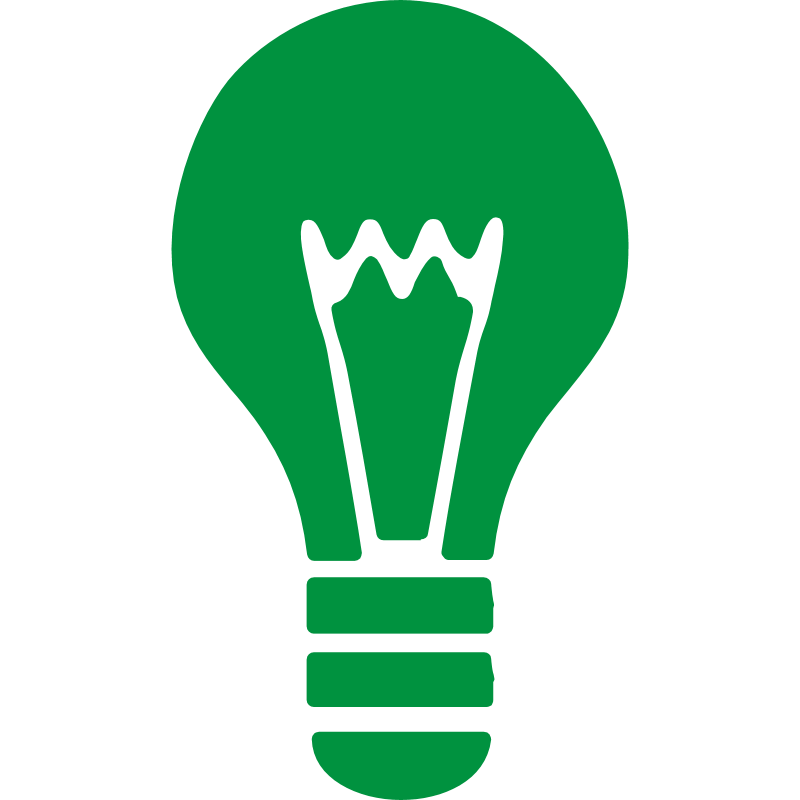 思考
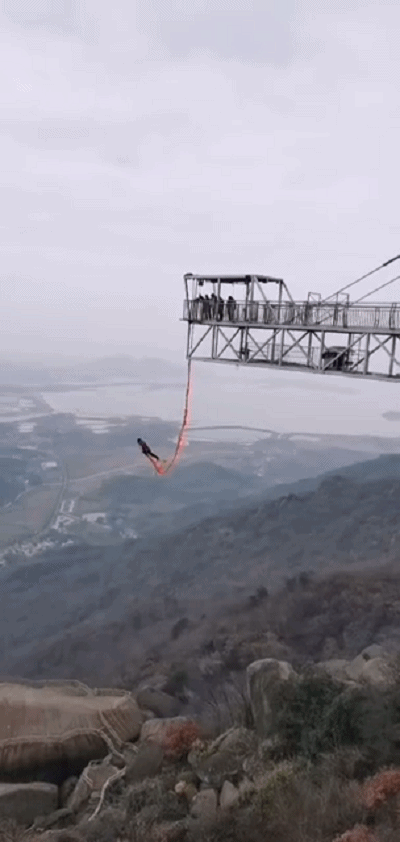 蹦极是一项非常刺激的户外休闲活动.  蹦极者站在高处，将绳索绑在身上，向下一跃，在空中享受几秒钟的“自由落体”. 橡皮绳被拉开、绷紧、阻止人体继续下落，当到达最低点时橡皮再次弹起，人被拉起，随后，又落下，这样反复多次直到橡皮绳的弹性消失为止.
第一节  机械功
第二节  功率
第四节  机械能转化及其应用
第三节  动能和势能
实   践  探究游乐设施中的功与能
功与
机械能
能基于日常生活提出与动能、势能有关的问题；能收集证据、形成结论,并作出解释；有团队意识,能主动参与讨论交流.
              ——科学探究
能结合实例认识机械功、功率、动能、势能等物理概念；能用能量转化观点解释常见的自然现象，解决日常生活中的有关问题.         
              ——物理观念
本章学业
要求
能用功和能的知识对生产生活中的问题进行归纳推理；能寻找证据支持自己的观点；能有依据地质疑.         
——科学思维
知道机械能的守恒与转化需要一定的条件；能体会节约能源的重要性,有保护环境、节约资源、促进可持续发展的责任感.
         ——科学态度与责任
第一节  机械功
主题情境·校运动会上的“功”
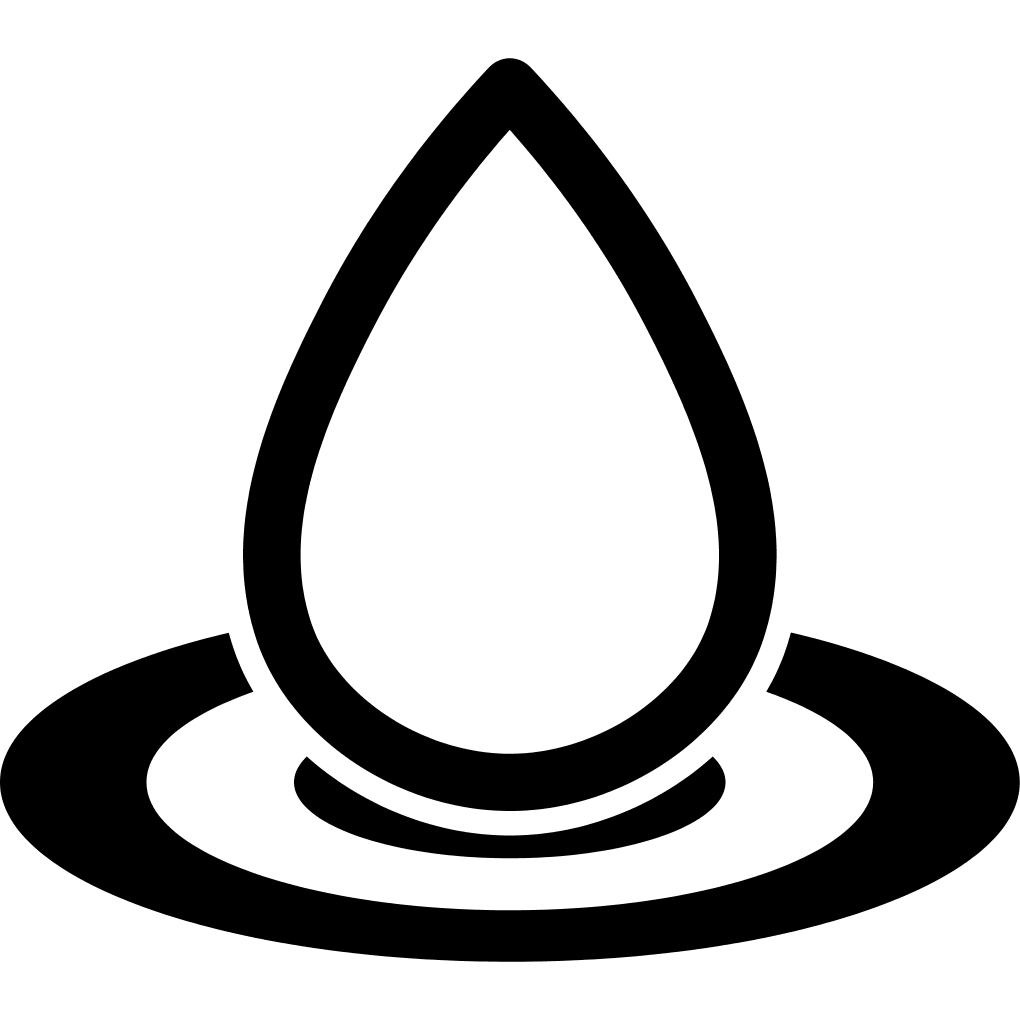 学习目标
2
3
1
4
目 录
情境串新知
课堂小结
随堂练习
主题情境
校运动会上的“功”
小明将器材箱从地上搬起放在板车上，推着板车走向比赛场地
小明在引体向上比赛中，突破自我，取得好成绩
踢足球，足球离开脚后继续向前运动
有些器材箱搬不动，两个同学合作将其抬起走向比赛场地
情
境
线
抬着器材箱沿水平面走向比赛场地的过程中，人对器材箱是否做功呢？
足球向前继续运动过程中人对足球是否做功？
在整体过程中，小明施加的作用力的成效是如何体现的？
器材箱搬不动，此时人对器材的力是否做功呢？
做引起向上的拉力是否做功？
若做功，那么做一次引体向上做功是多少？
问
题
线
知
识
线
做功的必要因素
机械功的定义
功的计算
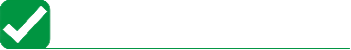 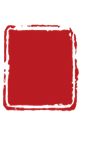 重点
学习目标
1. 知道机械功，能用生活实例说明机械功的含义.
2. 能判断力是否对物体做功，能了解身边的一些力做功的估计值.
3. 明确计算功的大小的表达式及各物理量的意义和单位，并能应用其进行
    简单计算.
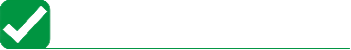 情境串新知
在校运动会上，同学们积极参与其中，搬运体育器材、全力进行比赛等均可以促进同学们之间的合作和竞争，这些行为背后蕴藏着各种各样的物理知识，有些行为除了要施加力，还需要付出一些“功”夫才能完成，让我们一起来探索这些功是如何体现的.
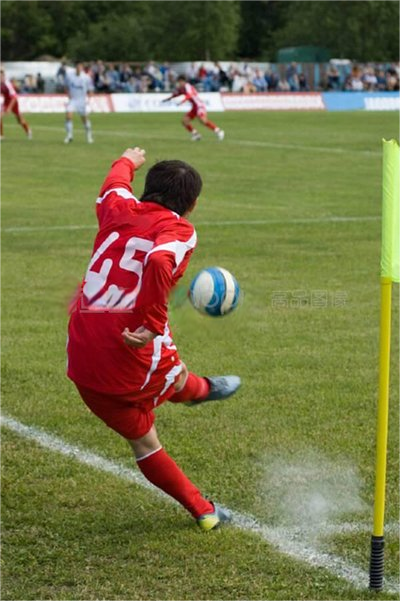 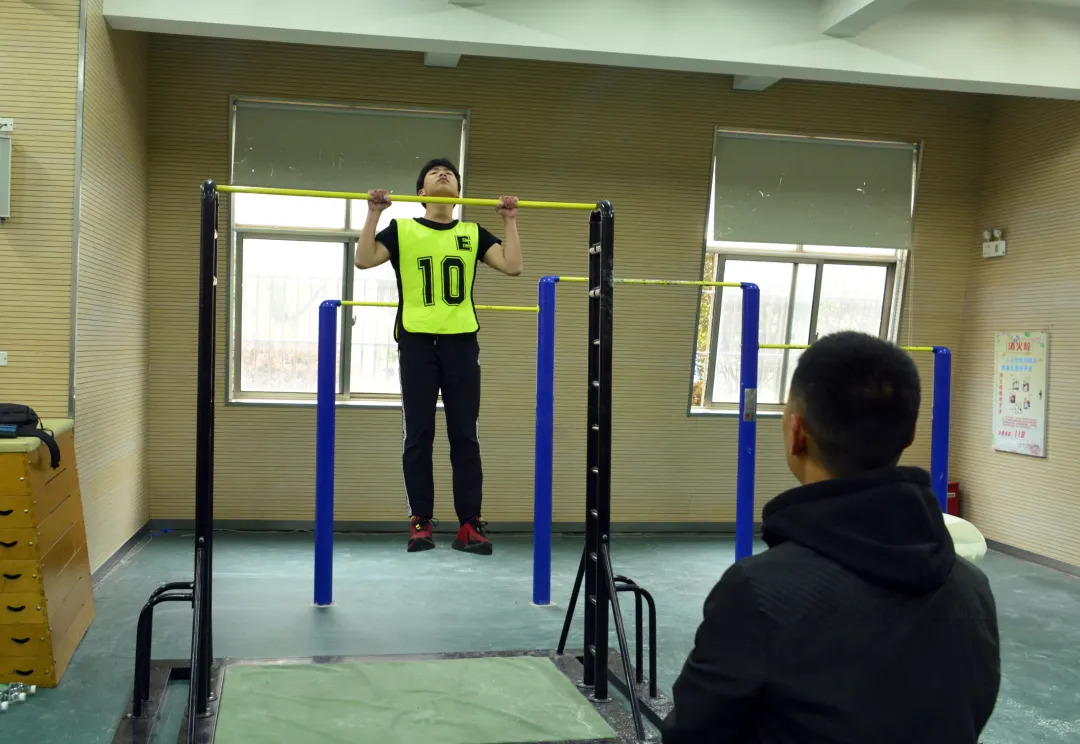 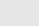 F
h
s
小明将器材箱从地上搬起放在板车上，推着板车走向比赛场地
情境1
在整体过程中，小明施加的作用力的成效是如何体现的？
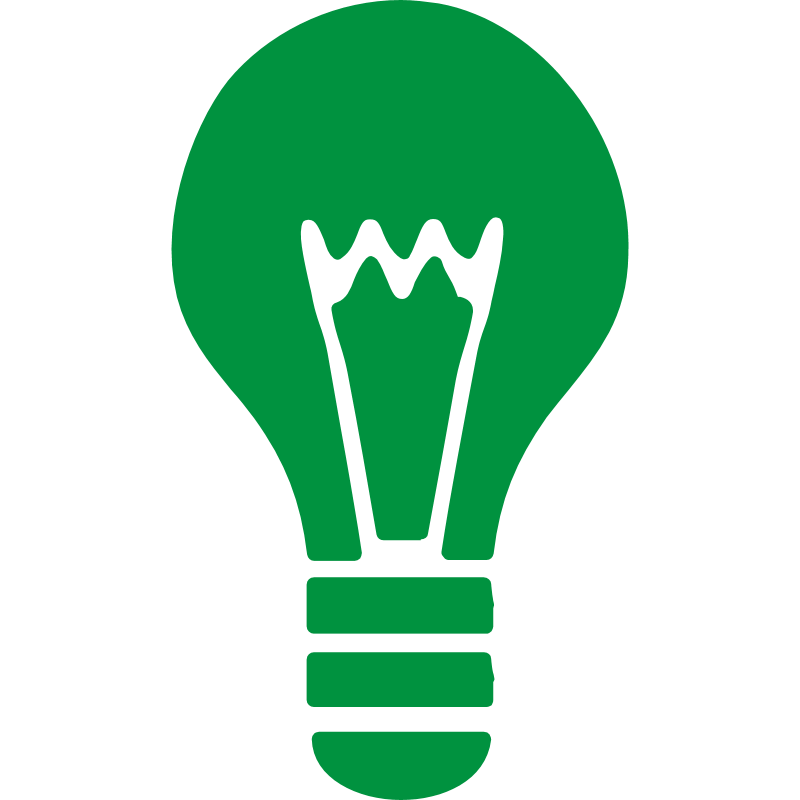 问题
F
F
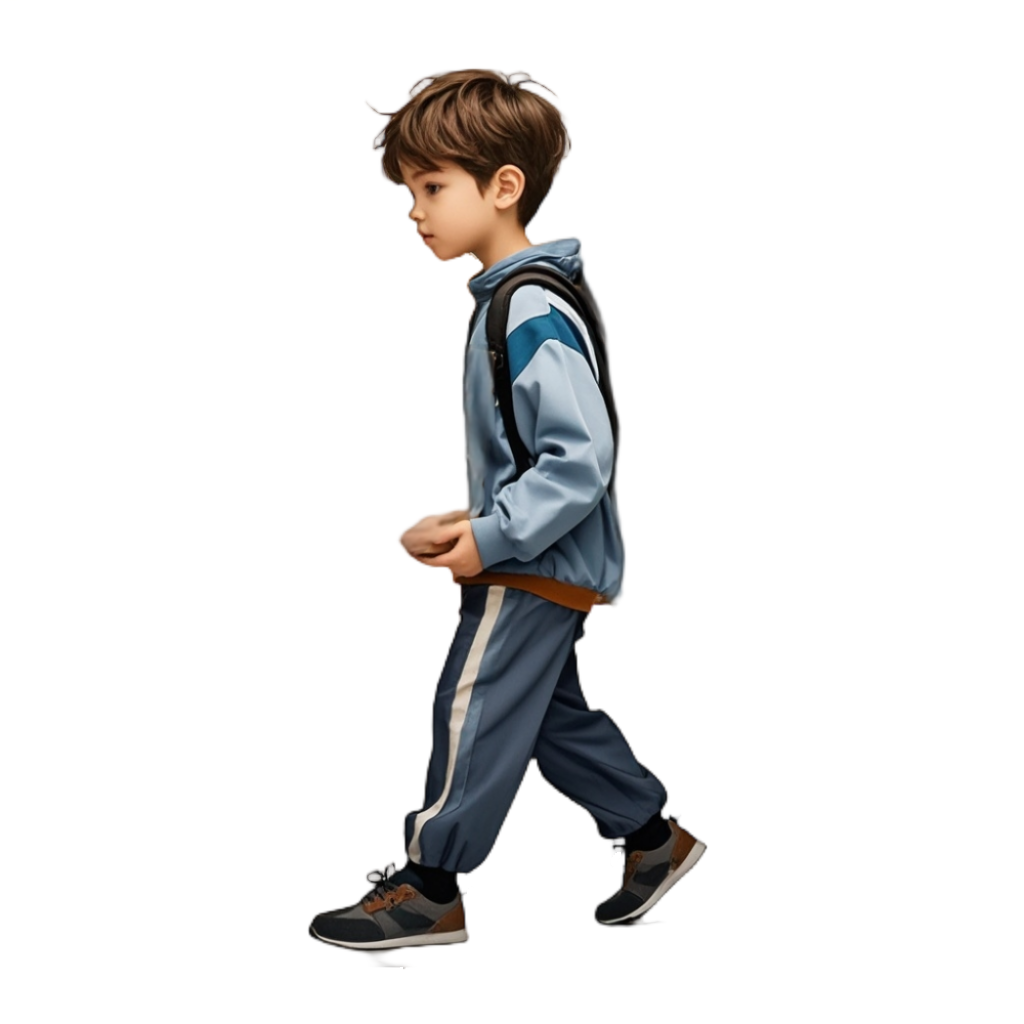 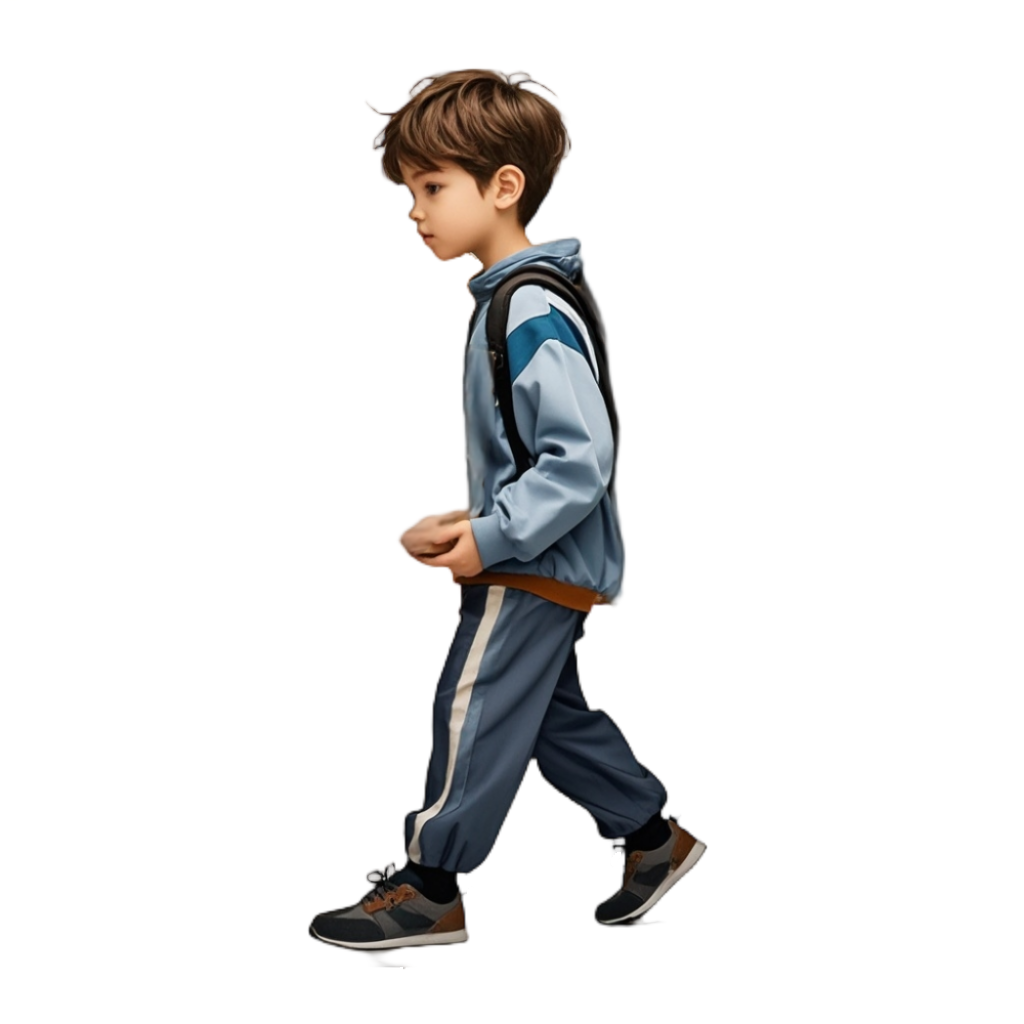 F
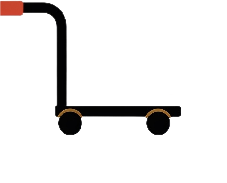 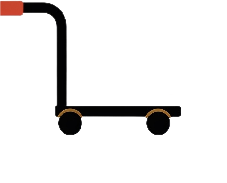 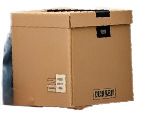 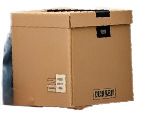 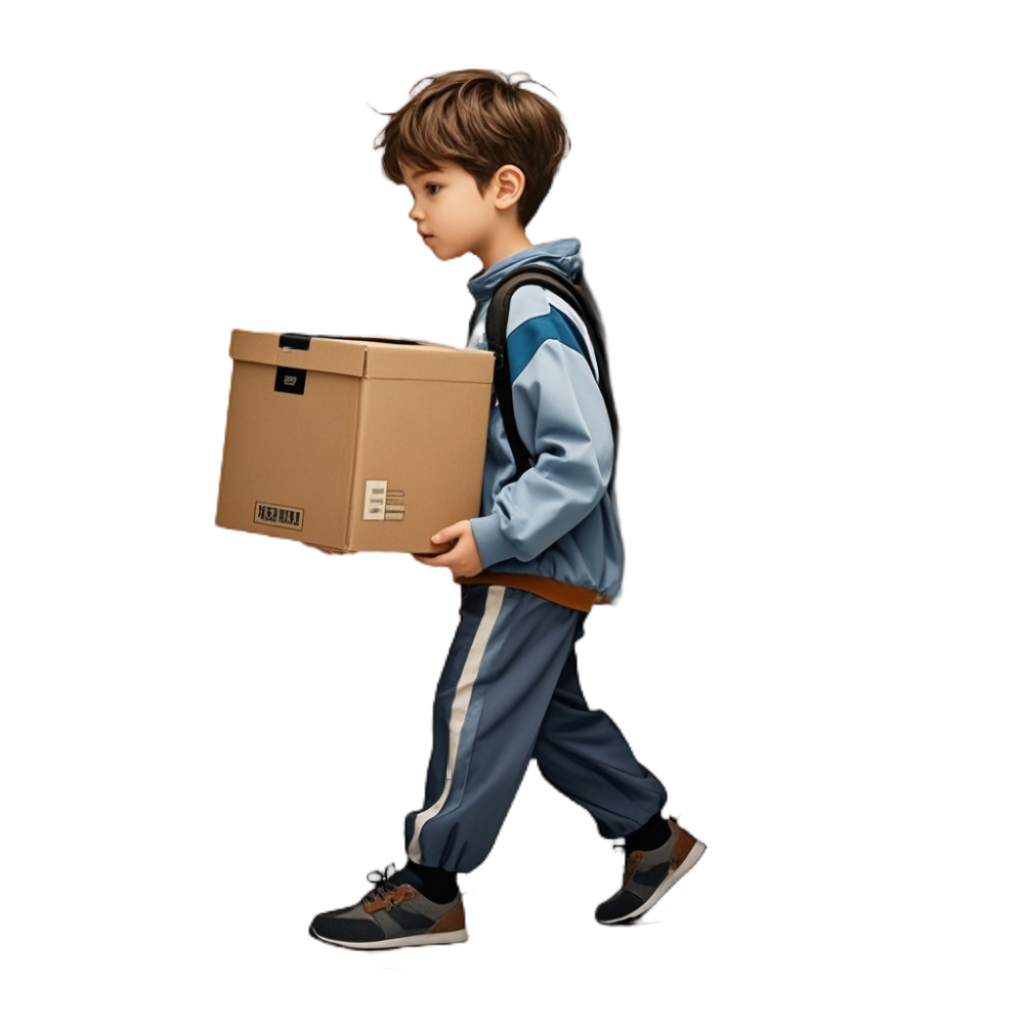 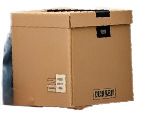 器材箱在力的作用下上升了一段距离
板车在推力的作用下移动了一段距离
物体的力的方向上移动了一段距离.
共同点：
F
h
s
F
F
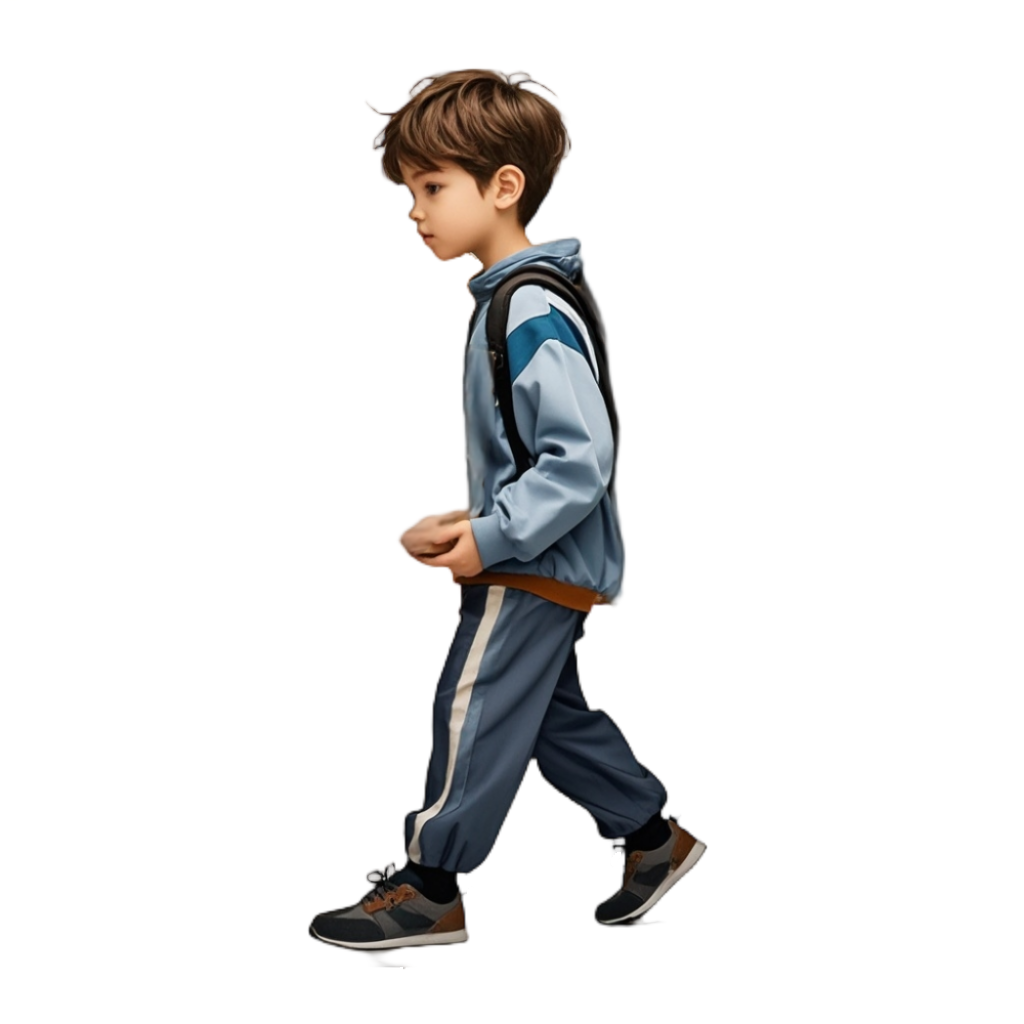 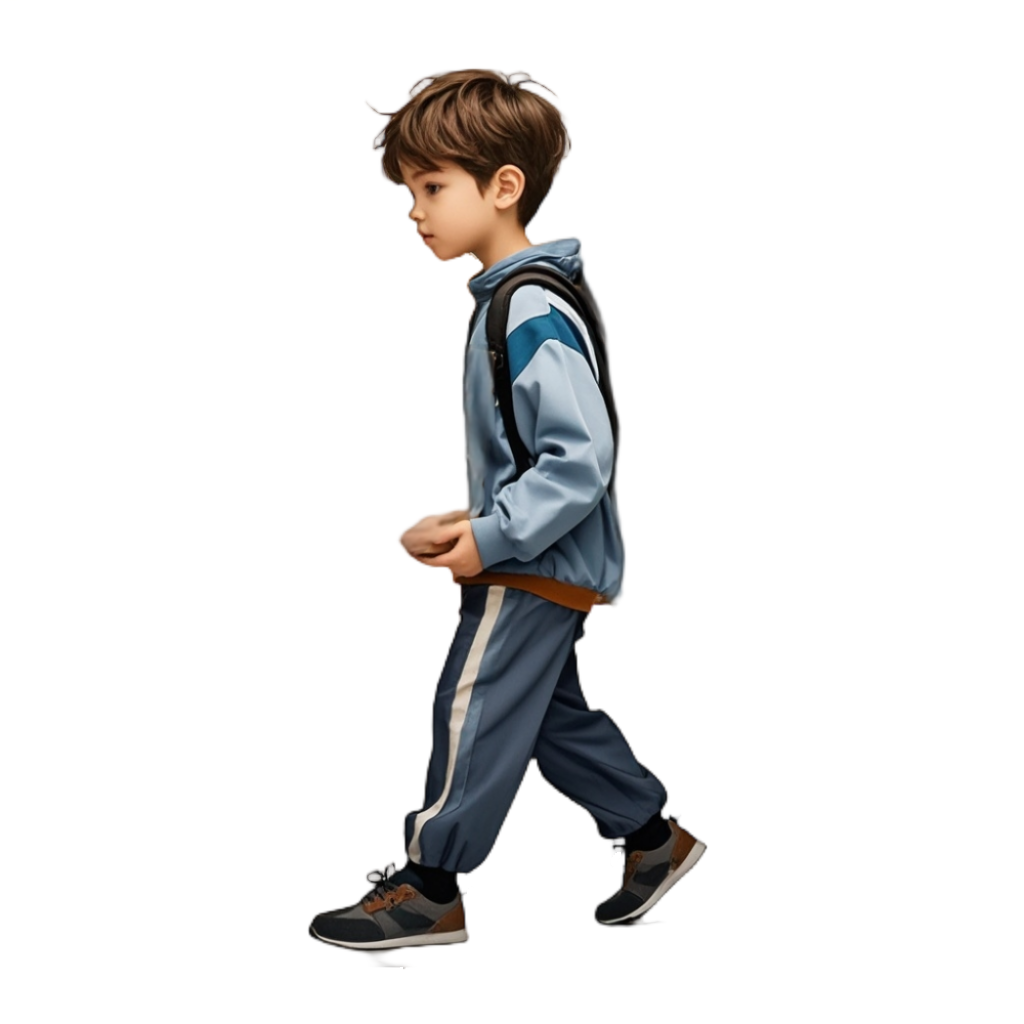 F
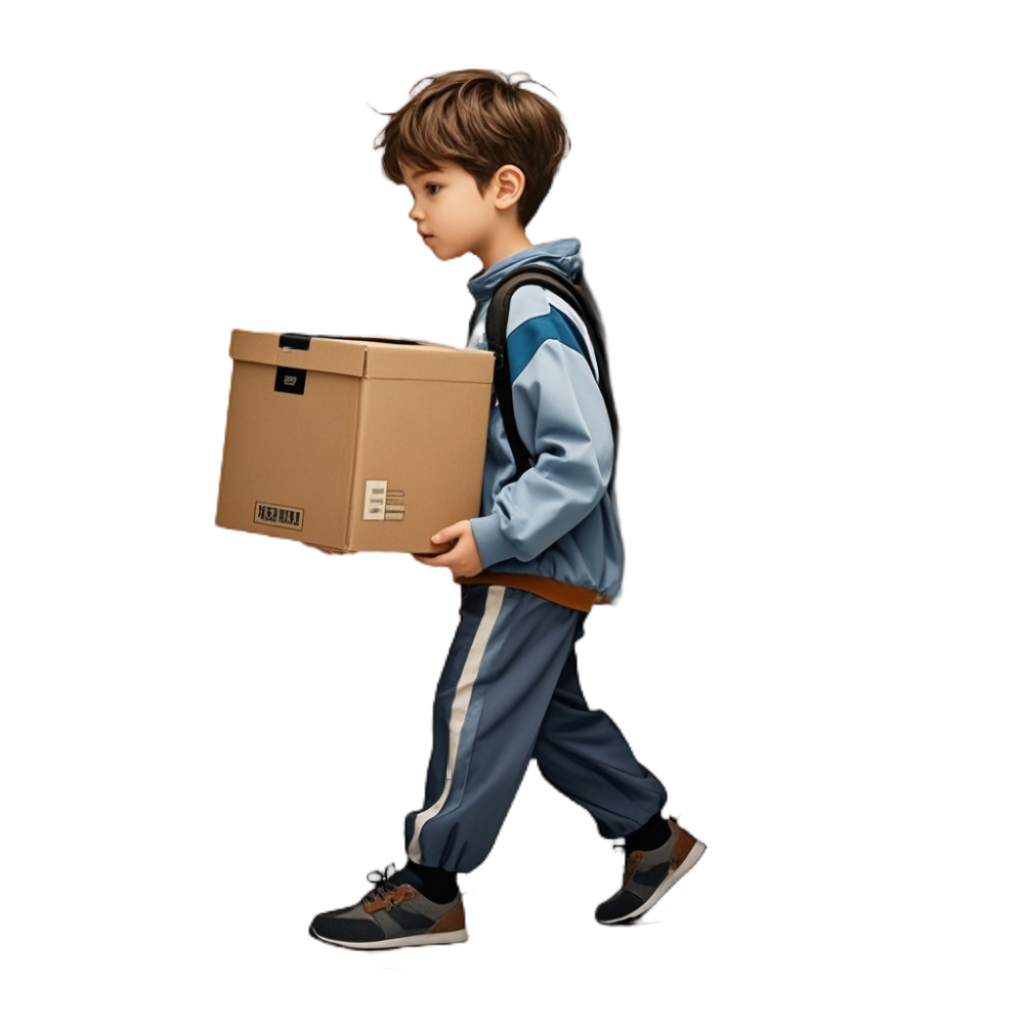 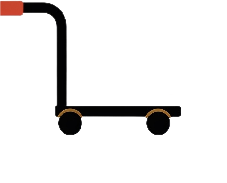 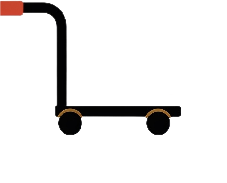 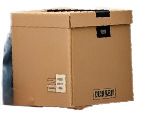 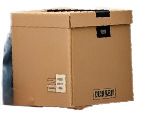 一、做功了吗
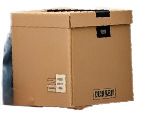 物理学中把力和物体在力的方向上移动的距离的乘积叫做机械功．
1. 定义：
①有力作用在物体上；
②物体在这个力的方向上移动了一段距离.
2. 做功的两个条件：
小明对器材箱的力做了功
小明对板车的推力对板车做了功
有些器材箱搬不动，两个同学合作将其抬起走向比赛场地
情境2
器材箱搬不动，此时人对器材的力是否做功呢？
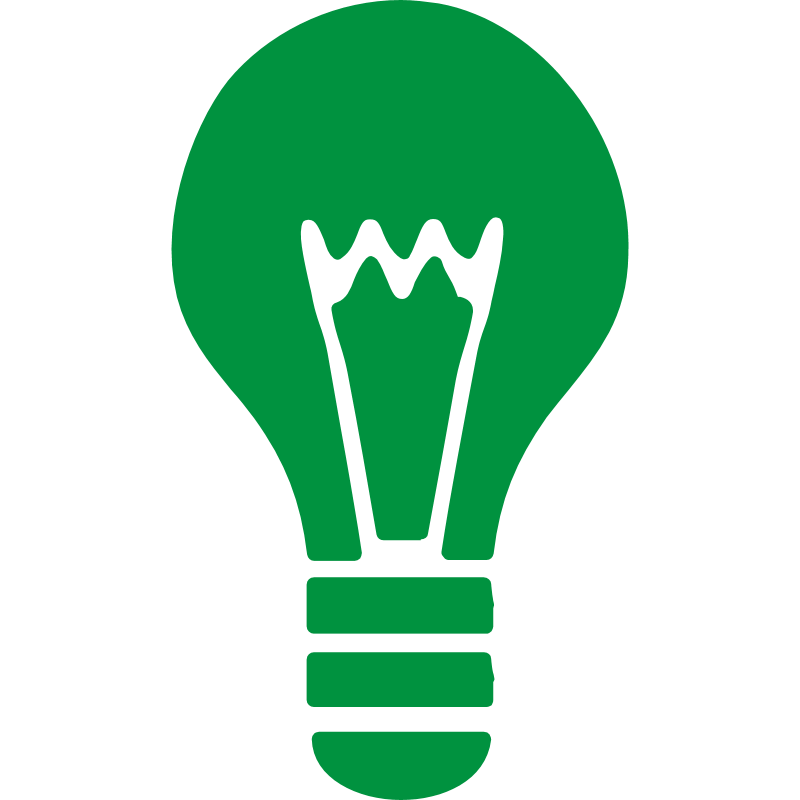 问题1：
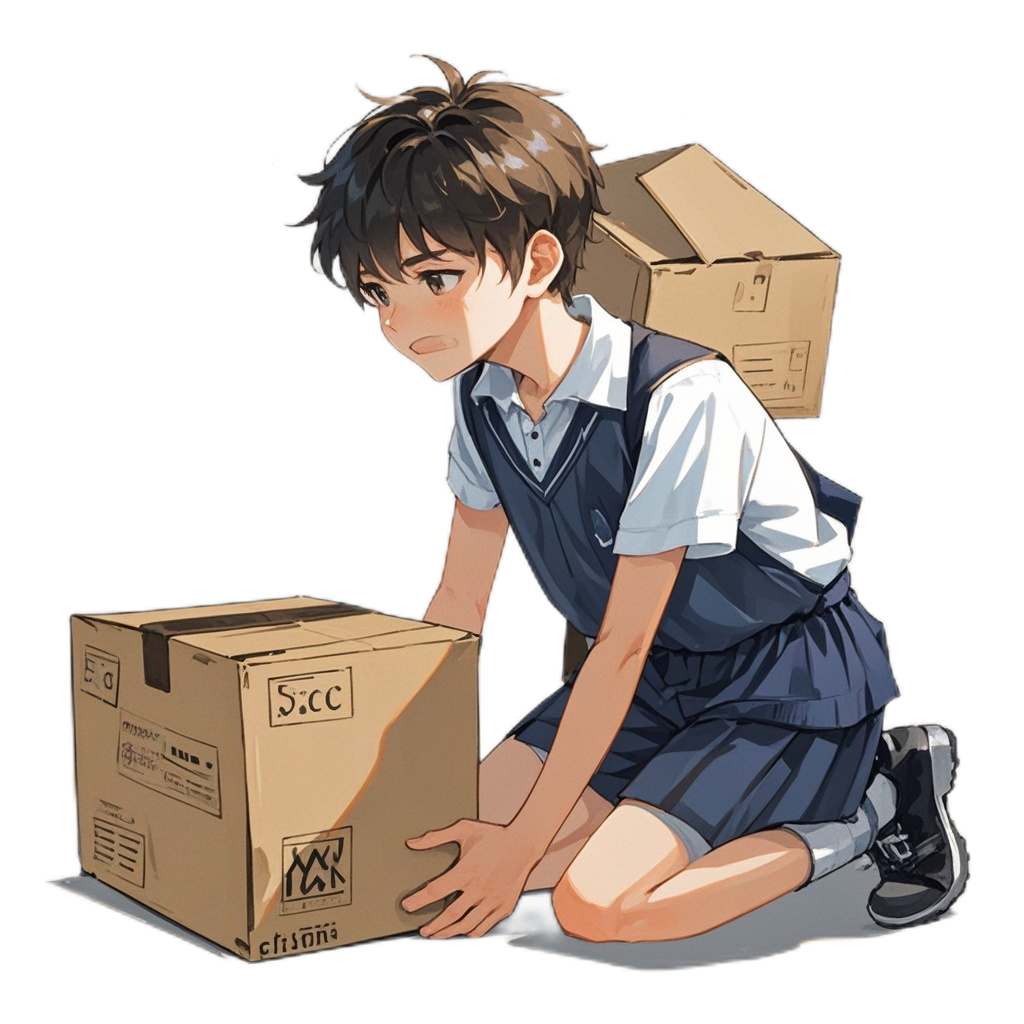 F≠0
有力无距离，人对器材箱没有做功
s＝0
搬而未起
F
s
有些器材箱搬不动，两个同学合作将其抬起走向比赛场地
情境2
抬着器材箱沿水平面走向比赛场地的过程中人对器材箱是否做功呢？
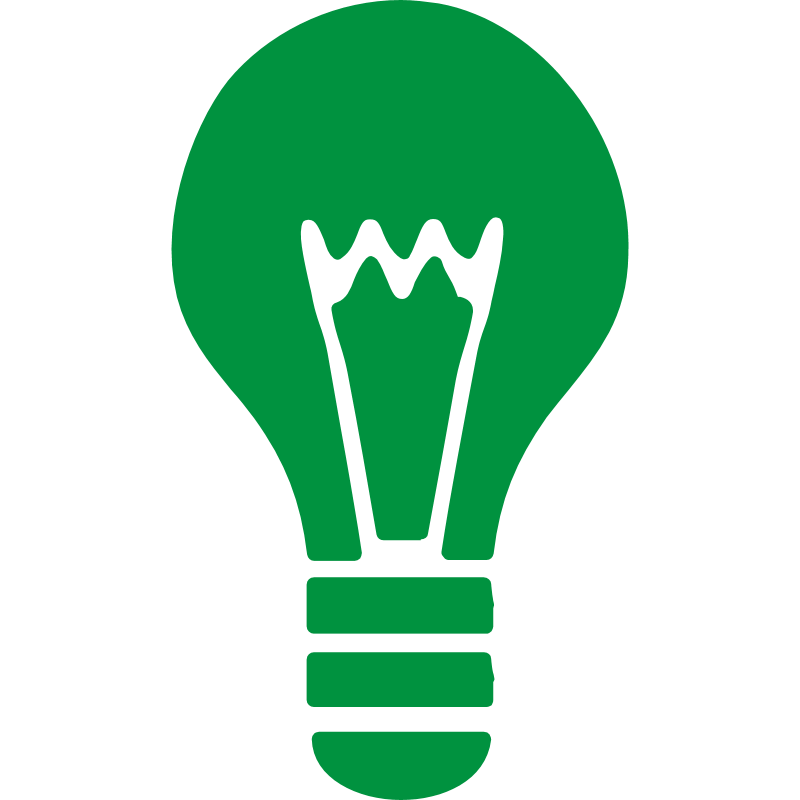 问题2：
F
F≠ 0
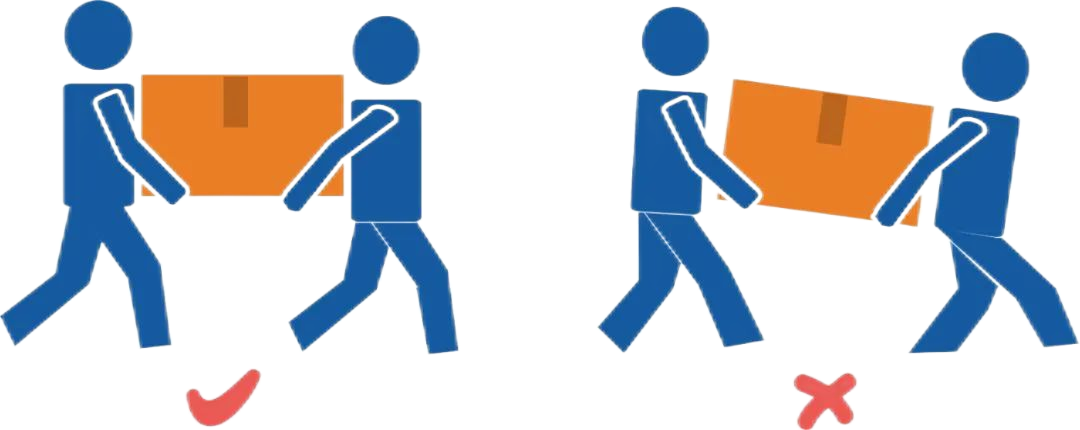 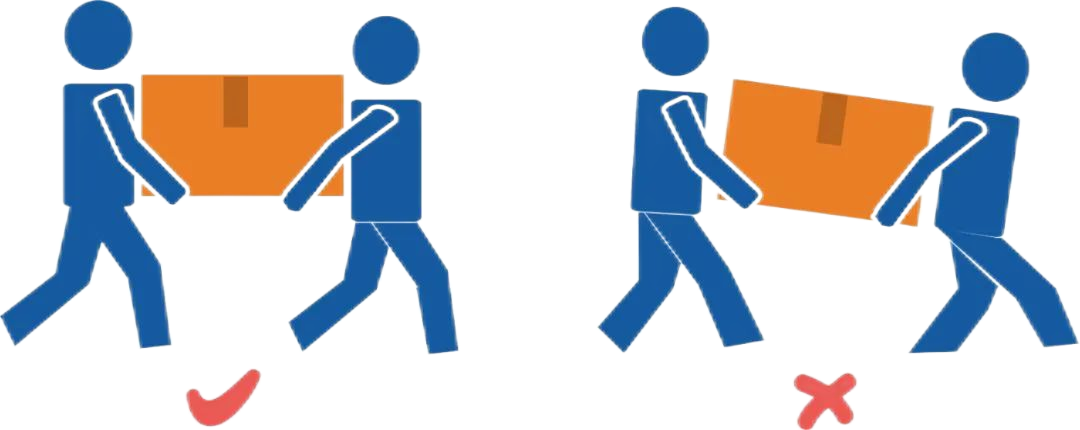 s≠ 0
人对器材箱的力不做功
力的方向与运动方向垂直
踢足球，足球离开脚后继续向前运动
情境3
足球向前继续运动过程中人对足球是否做功？
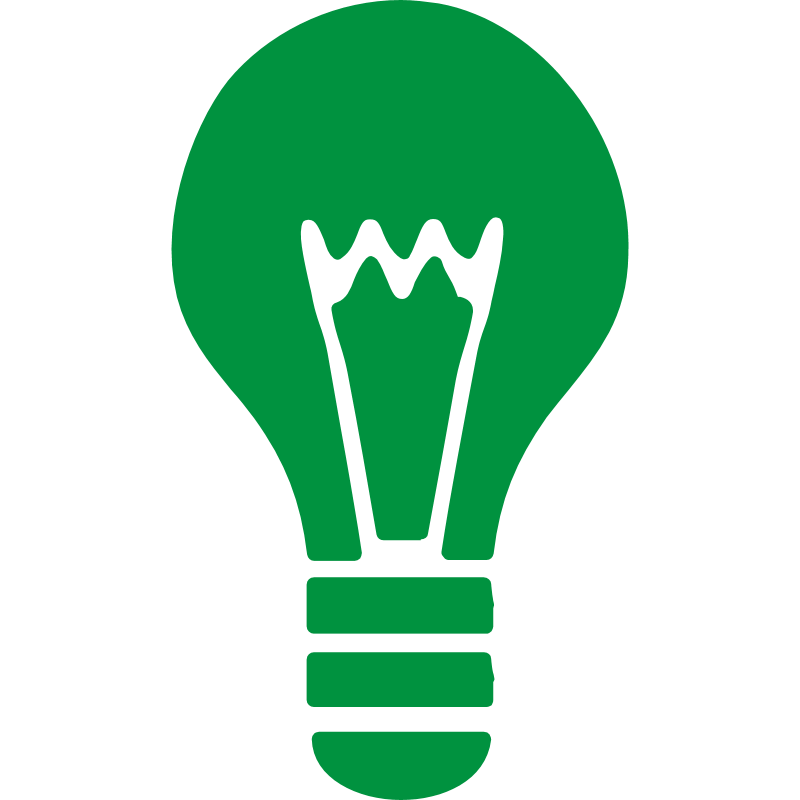 问题
足球由于具有惯性向前运动.
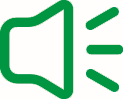 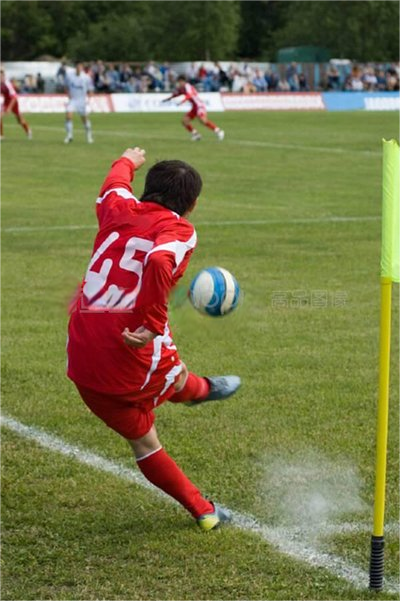 有距离无力，足球向前继续运动过程中人对足球不做功.
F = 0
s ≠ 0
小明在引体向上比赛中，突破自我，取得好成绩
情境4
s
F
F
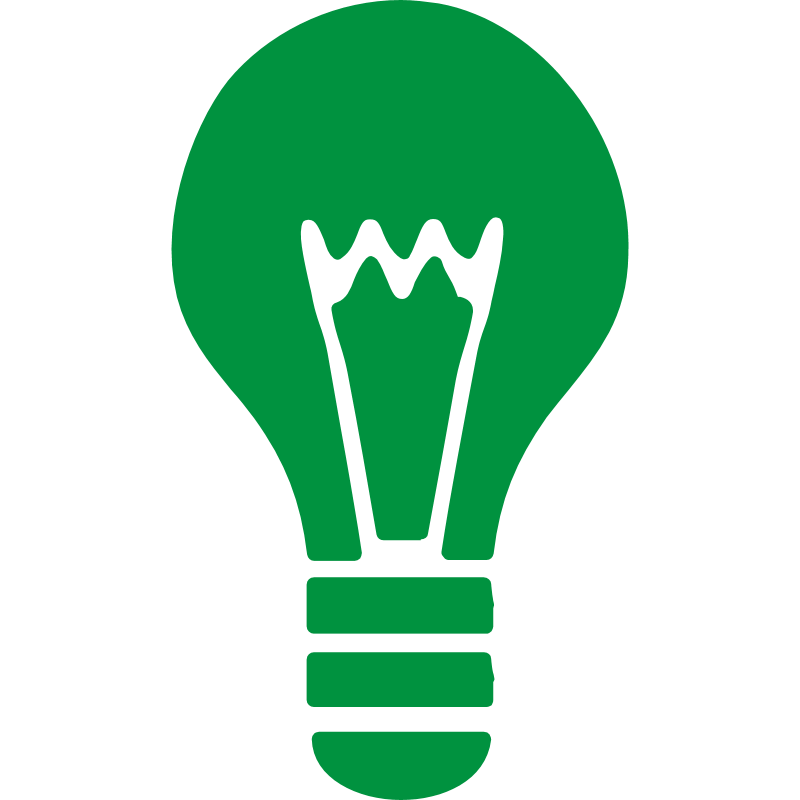 问题1：
做引起向上的拉力是否做功？
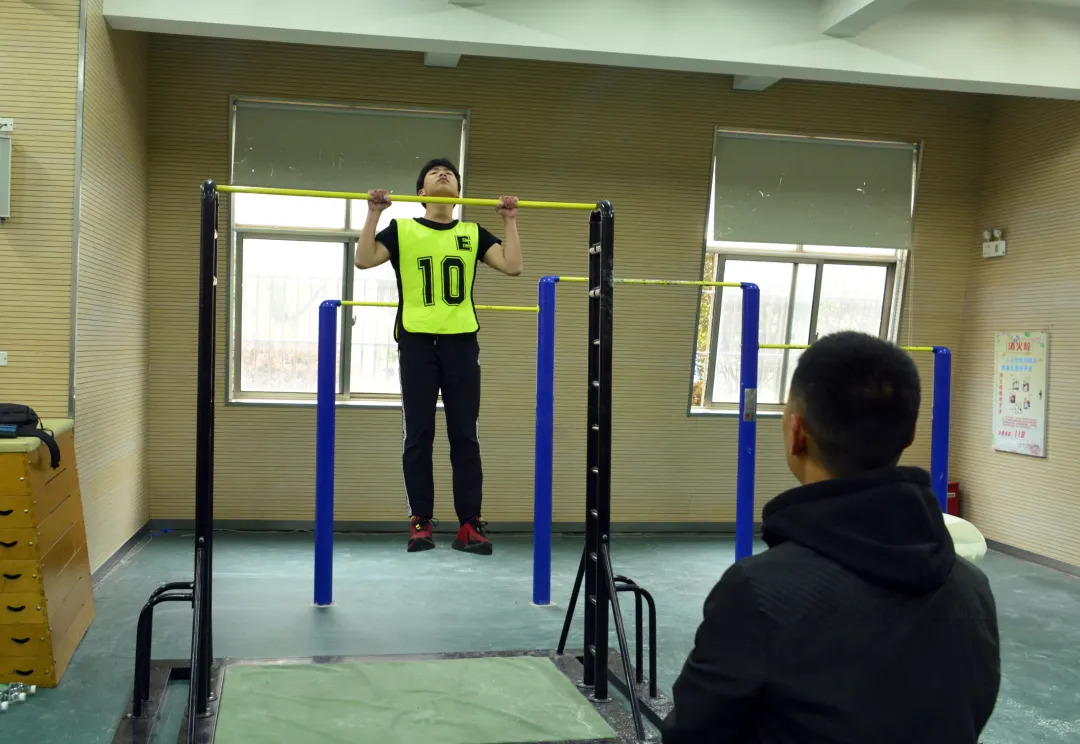 F≠ 0
做引体向上的力做了功.
s≠ 0
s在F的方向上
归纳
作用在物体上的力
1. 做功的两个必要因素
物体在这个力的方向上移动一段距离
(两者缺一不可)
2. 不做功的三种情况
小明在引体向上比赛中，突破自我，取得好成绩
情境4
小明做一次引体向上拉力做功是多少？
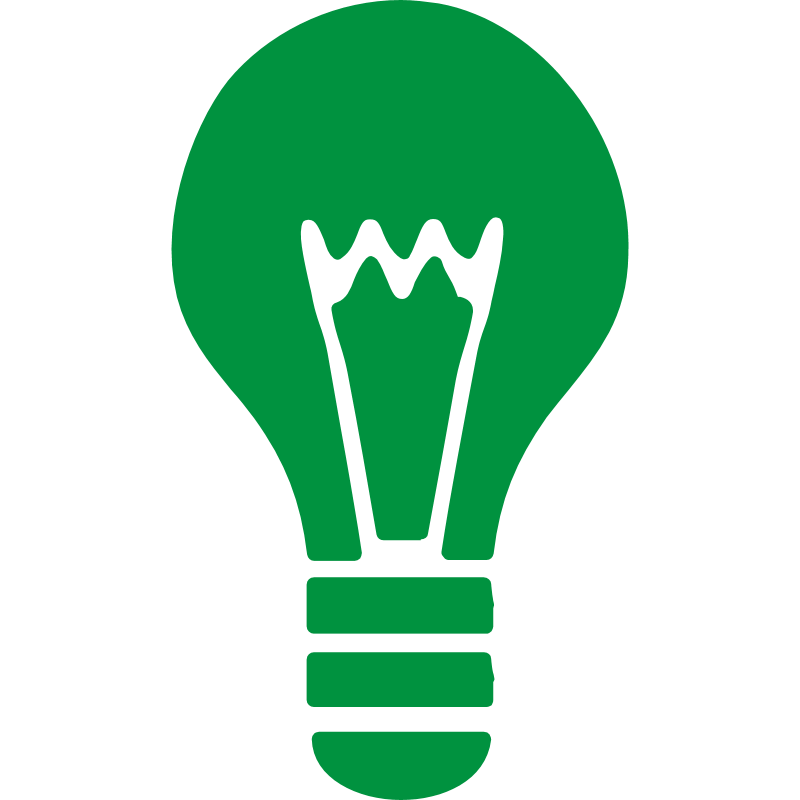 问题2：
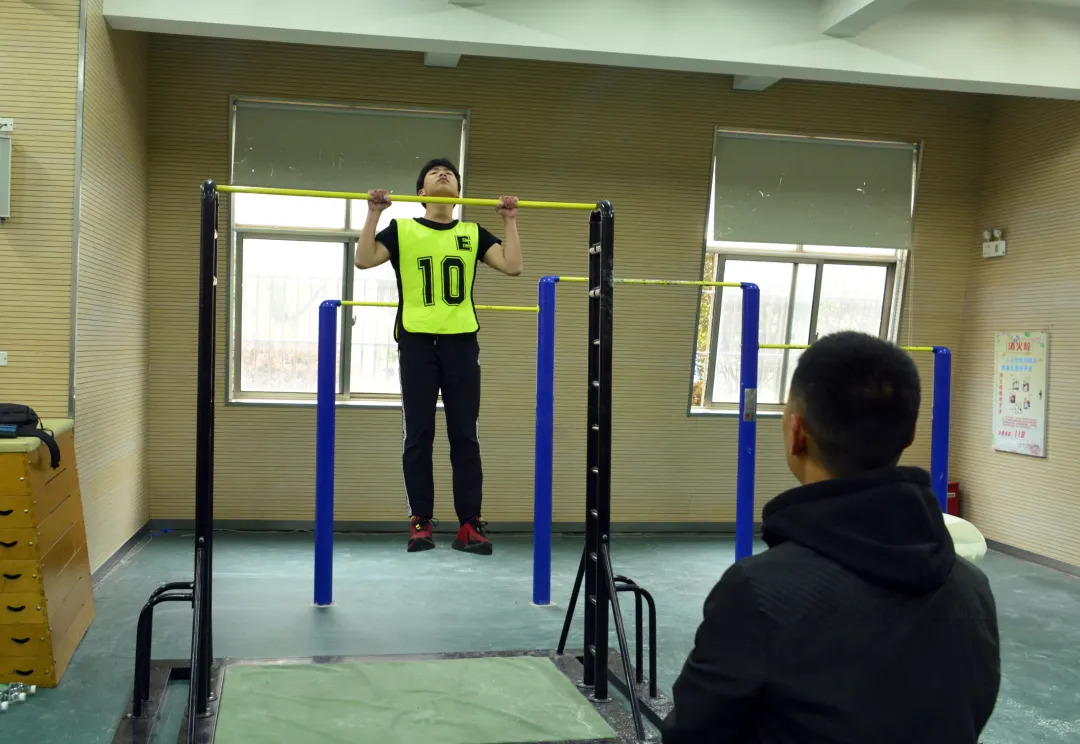 二、做了多少功
物理学中规定，力对物体所做的功等于力与物体在力的方向上移动的距离的乘积．
1. 功的大小：
2. 公式及单位：
W：功，单位为焦耳，简称焦( J )
F：力，单位为牛(N)
s：力方向上移动的距离，单位为米(m)
W＝Fs
1 J＝1 N·m
3. 变形公式：
求力：
求移动距离：
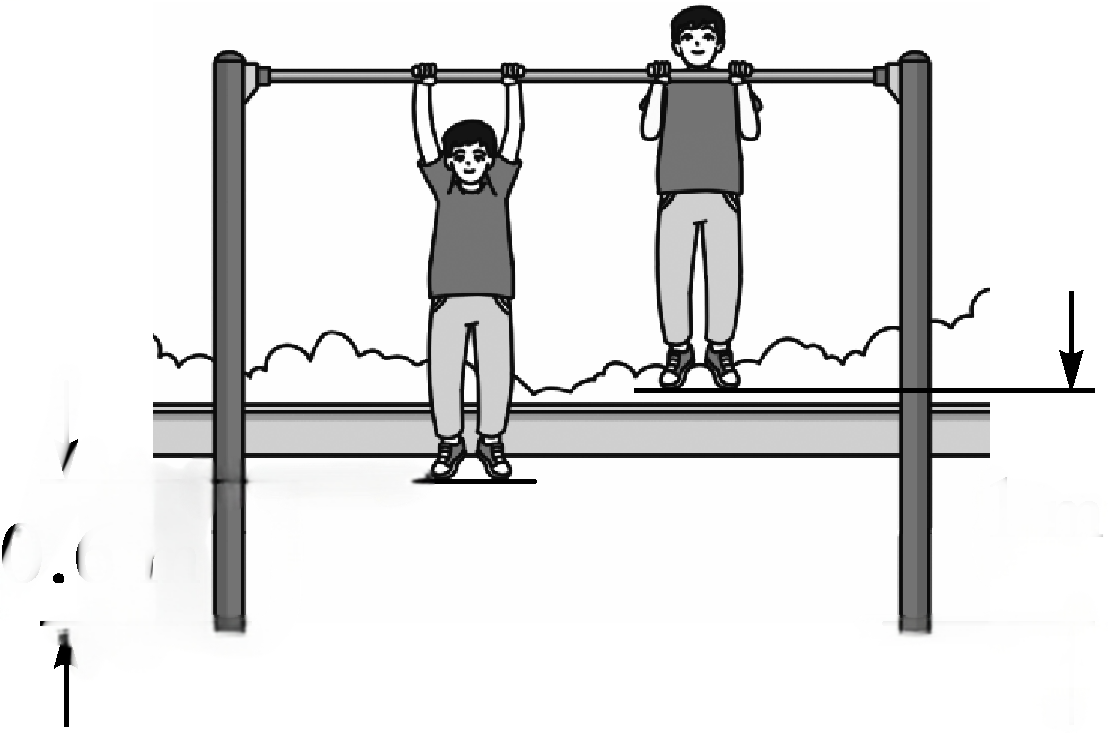 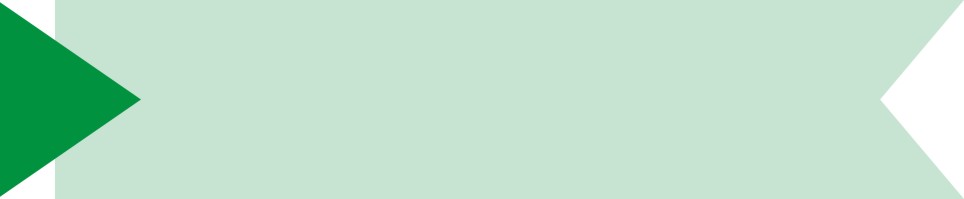 策略提炼
0.4 m
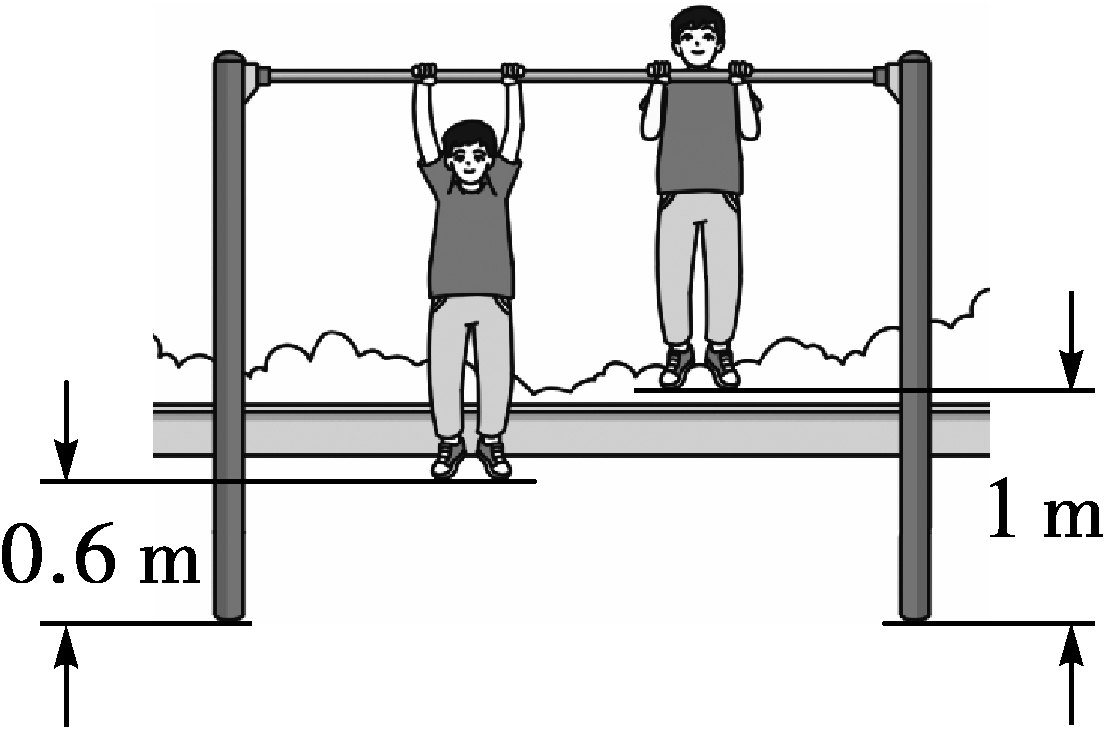 解决与做功有关的问题时，要明确做功的力和在这个力的方向上移动的距离，最后算出功的大小.
例  已知小明的质量为50 kg，每次引体向上他能将自身重心匀速提高0.4 m. 若不考虑小明下降时做的功，求小明做一次引体向上拉力做功是多少？g取10 N/kg.
解：在小明重心匀速升高的过程中，由二力平衡可知，
拉力的大小为F=G=mg=50 kg×10 N/kg=500 N
小明做一次引起向上拉力做功W=Fs=Gh=500 N×0.4 m=200 J
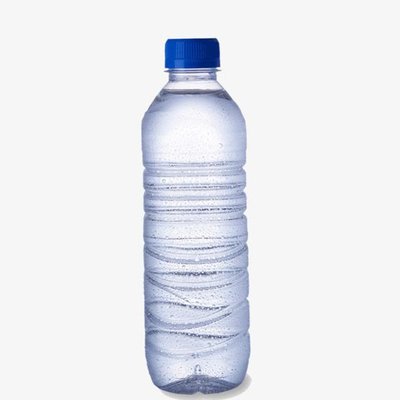 500 mL
生活中常见力做功的估测
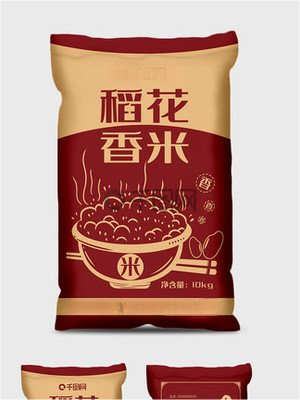 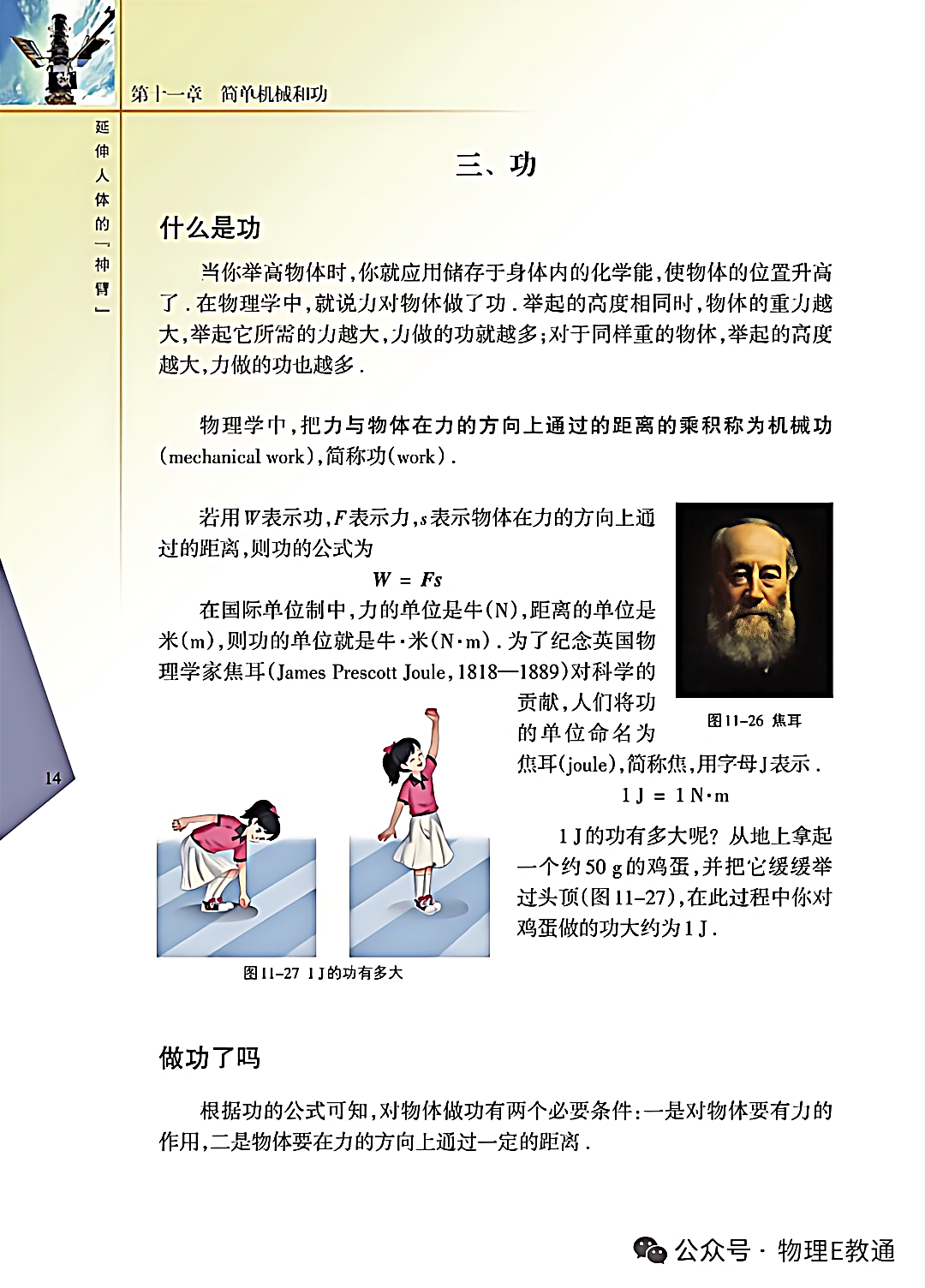 将一瓶500 mL的矿泉水从地上拿起并举过头顶，做功约10 J
将一袋10 kg的大米从地面扛到肩上，做功约150 J
将两个鸡蛋举高1 m，做功约1 J
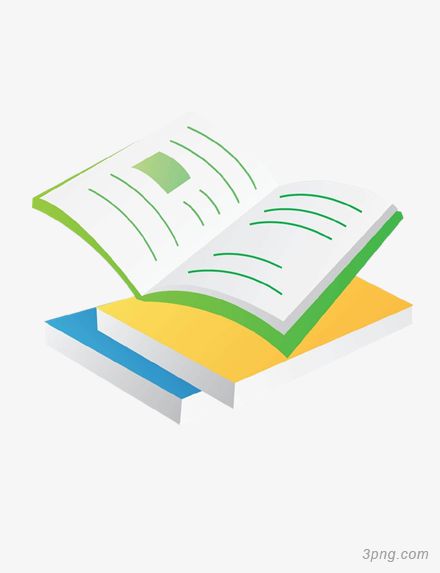 科学书屋
焦耳
焦耳是英国物理学家，他测定了热和机械功之间的当量关系.此外，他在电学和磁学方面也有贡献，而且对蒸汽机的发展做了不少有价值的工作，还率先计算了气体分子的速度.人们为了纪念他对科学发展的贡献，以他的名字“焦耳”来命名功和能量的单位.
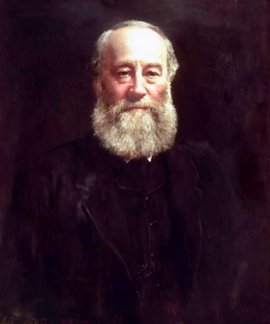 焦耳
(1818—1889)
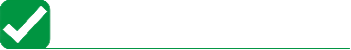 课堂小结
物理学中把力和物体在___________移动的距离的乘积
叫做_______，简称功.
力的方向上
定义：
机械功
力
作用在物体上的___.
做功的两个必要因素
做功了吗
这个力的方向
物体在_____________上移动一段距离.
有力无距离.
不做功的三种情况
有距离无力.
机械功
力与距离垂直.
功的大小：物理学中规定，力对物体所做的功等于力与物体在
                   力的方向上移动的距离的_____．
乘积
W＝Fs
计算公式：_______.
做了多少功
J
焦
焦耳
功的单位：______，简称____，符号____.
变形公式：(1)求力：______；(2)求移动距离：______.
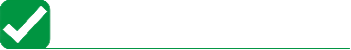 随堂练习
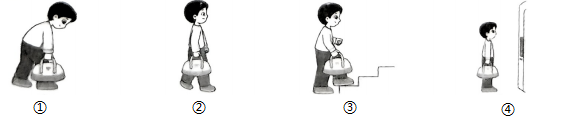 ①将书包从地面提起
②提着书包沿水平方向行走
③提着书包上楼
④站在门口等候开门
做功的两个必要因素：作用在物体上的力；在这个力的方向移动了距离
1. 如图所示的四幅图是小明同学将书包从学校大门提到楼上教室中的情景，其中，他对书包做功的过程是(       )





               A. ①③       B. ②④       C. ①②③        D. ①②③④
A
有力且在力的方向有距离
力的方向与运动方向垂直
有力且在力的方向有距离
有力无距离
做功
不做功
做功
不做功
2. (2024北京模拟)如图所示为某人推着购物车在水平地面上匀速运动的情境. 下列关于做功的判断中正确的是(       )
C
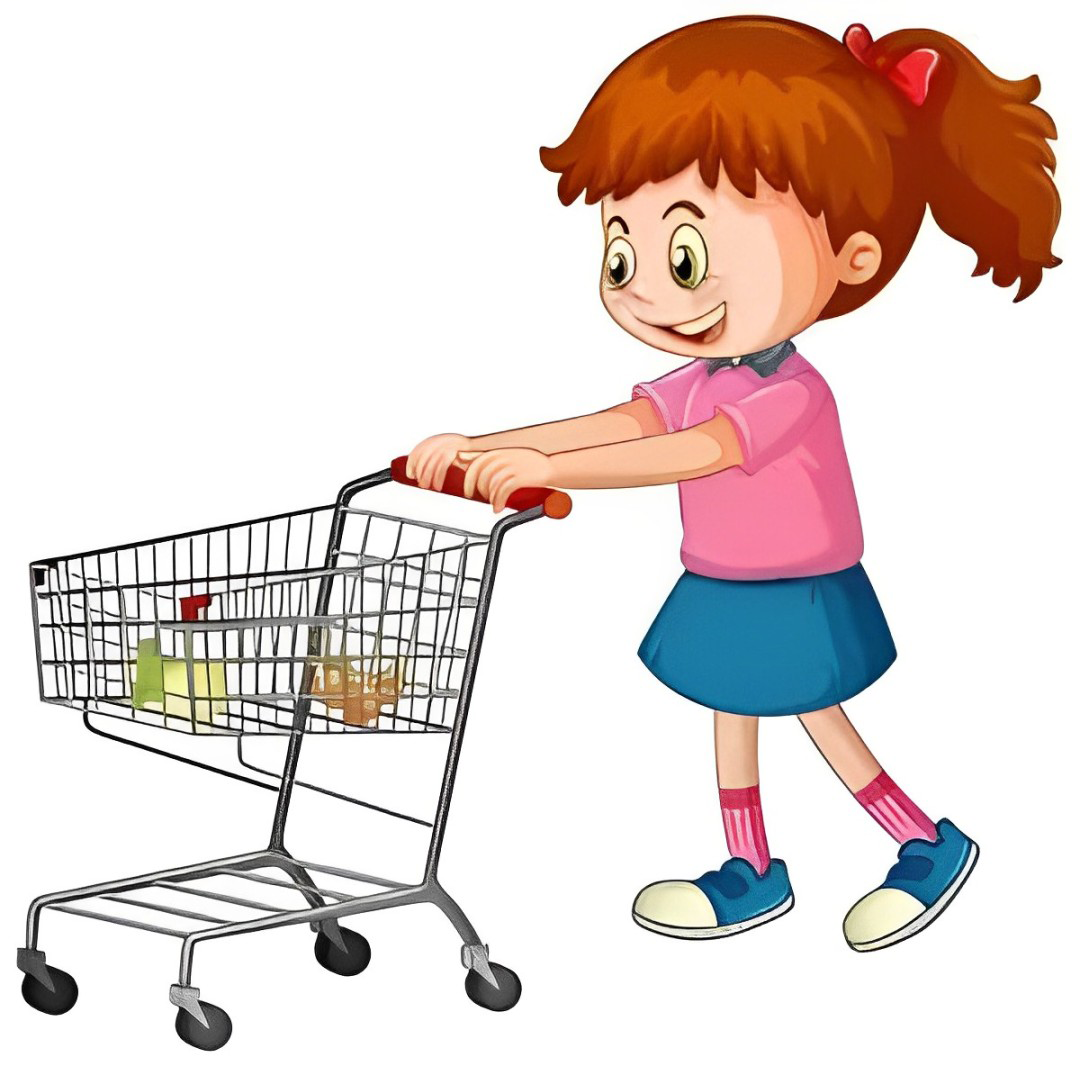 支持力竖直向上，运动方向为水平向右，垂直无功
A. 地面的支持力对购物车做了功
B. 重力对购物车做了功
C. 人的推力对购物车做了功
D. 购物车对地面的压力对购物车做了功
×
重力竖直向下，运动方向为水平向右，垂直无功
×
推力水平向右，运动方向水平向右，在推力方向上移动了距离，推力做功
√
购物车对地面的压力作用在地面上，不会对购物车做功
×
3. 某人将一木箱匀速抬高放在离地面0.8 m高的平台上，此人对木箱做了160 J的功.木箱的质量为_______kg.(g取10 N/kg)
20
将木箱匀速抬高的过程中人对木箱做的功W=Gh
木箱的重力
由G=mg可得，木箱的质量m=
跳一次绳重心上升的高度h＝5 cm＝0.05 m，跳一次所用时间为0.3 s，所以1 min内所跳的次数n＝
＝200
4. 跳绳是一种健身运动，中学生小李在某次跳绳过程中，每0.3 s跳一次，其重心高度变化量为5 cm.若他保持的跳绳规律不变，连续跳绳1 min克服自身重力做功约为______J.(g取10 N/kg)
5 000
中学生的质量约为50 kg，小李的重力G＝mg＝50 kg×10 N/kg＝500 N
所以跳一次克服重力做的功W＝Gh＝500 N×0.05 m＝25 J
则1 min内克服重力做的功W总＝nW＝200×25 J＝5 000 J
5. 植树节当天，学校组织师生进行义务植树活动，小明将如图所示的一桶水匀速提升至距离地面0.2 m后，沿水平地面匀速行走60 m处对刚栽的树浇水，水和水桶的总质量为5 kg. (g取10 N/kg)
求：(1)小明在将水桶提起的过程中对水桶做的功.
解：(1)提水时手对水桶的拉力
F＝G总＝m总g＝5 kg×10 N/kg＝50 N
提水过程中对水桶做的功W＝Fs＝50 N×0.2 m＝10 J
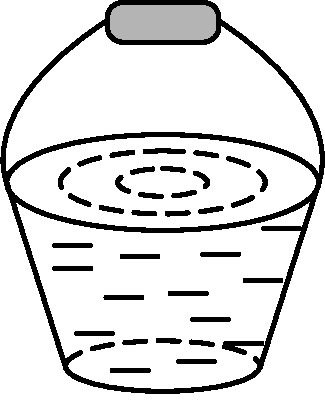 (2)小明在水平地面行走时对水桶做的功.
(2)人对水桶的力方向竖直向上，水桶在水平方向上
移动了60 m，但在竖直方向上没有移动距离，即s'＝0. 
所以小明在地面水平行走时对水桶做的功W'=Fs'=0